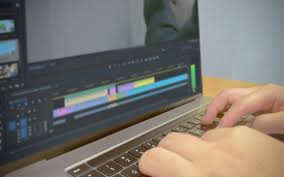 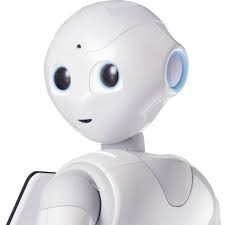 ロボットを使った対話式学科紹介～Pepperの制御と動画制作～
研究の目的
私の研究はPepperを使った学科紹介です。
Pepperを用いた対話プログラムや動画による学科紹介をして学校貢献をしようと思い行った。
年間計画
4月   Pepperのプログラム作成方法の理解
5月   Pepperのネットワーク接続と動画の
         素材収集6月   RoboBlocksを用いたPepperのプログラム作成
7月　Choregrapheを用いた対話の返答プログラム作成
        と動画編集
9月   プログラム作成と動画編集
10月 制御プログラムと動画の完成＆体験入学
11月 研究の整理12月 レポート作成と発表原稿の作成
使用機器
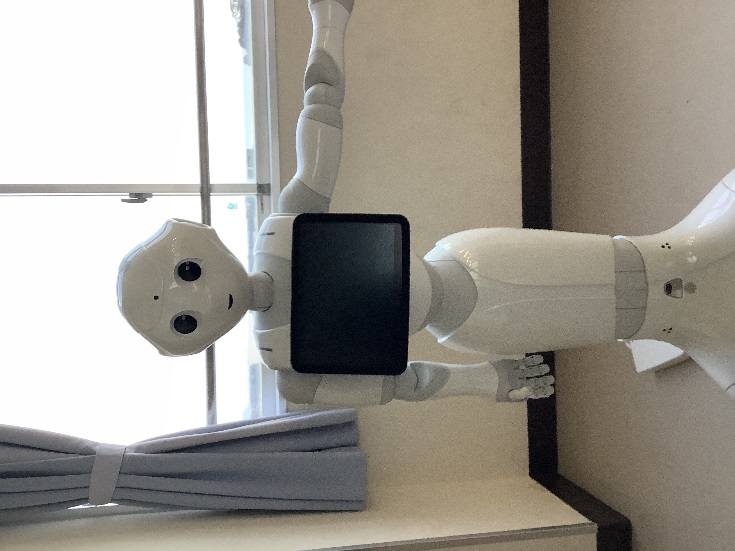 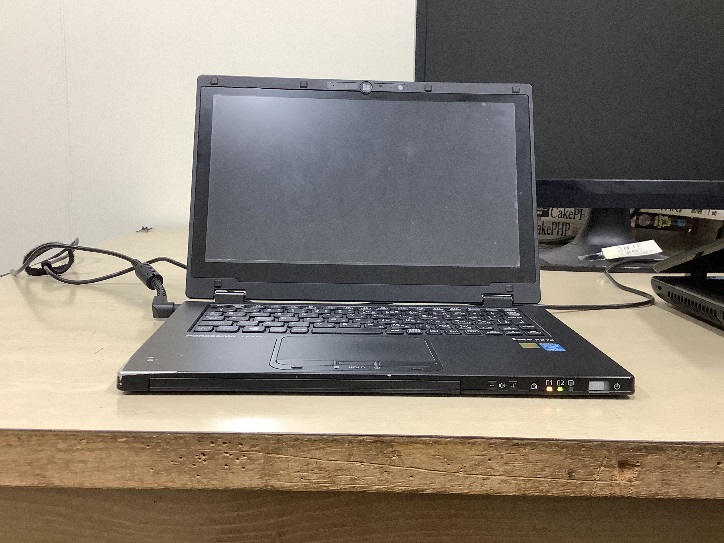 ・Pepper　
・ノートパソコン２台　
・モバイルWi-Fi
・編集モニター１台
・動画編集ソフト「フィモーラ」
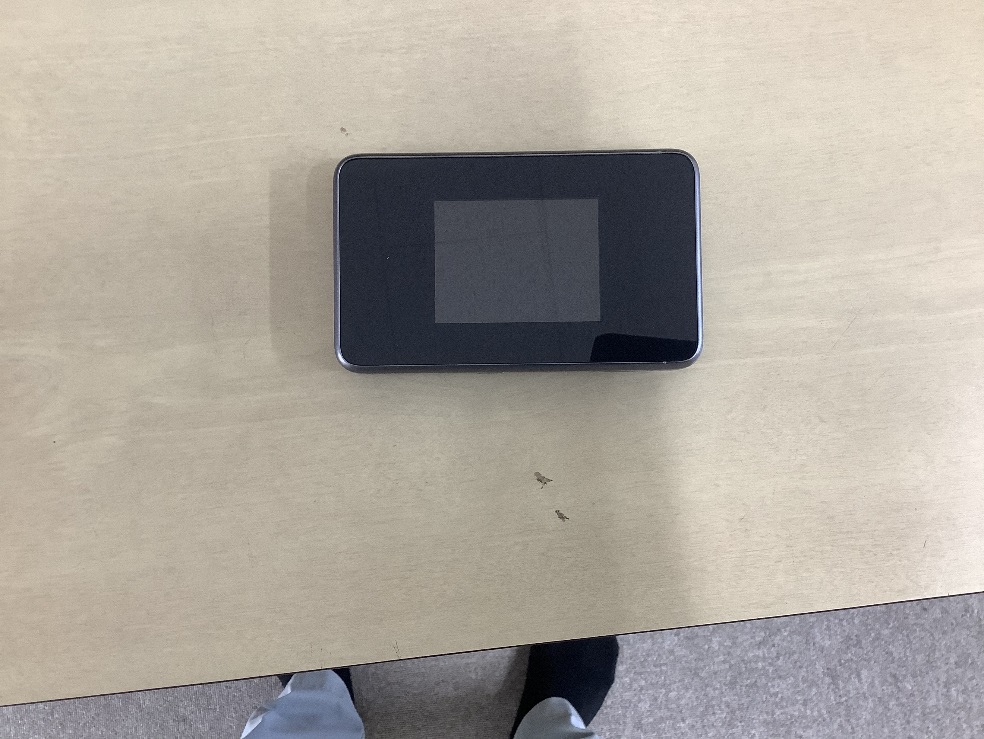 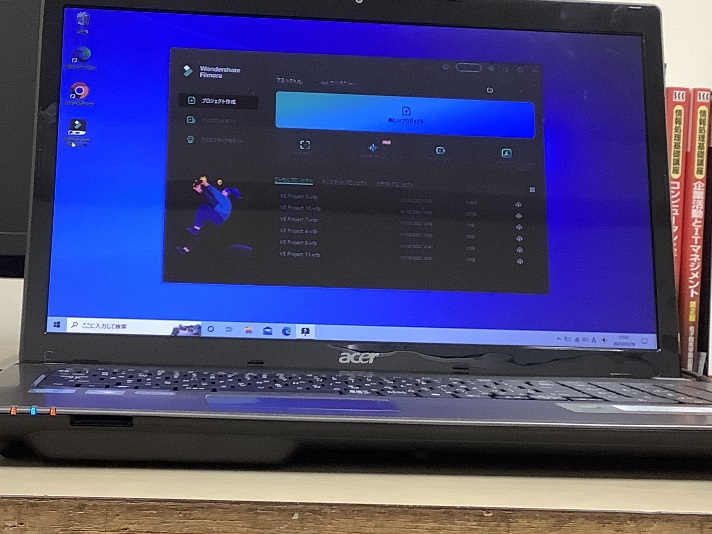 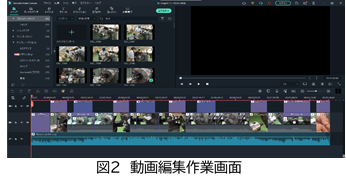 Robo Blocksのプログラム
これはChoregrapheです
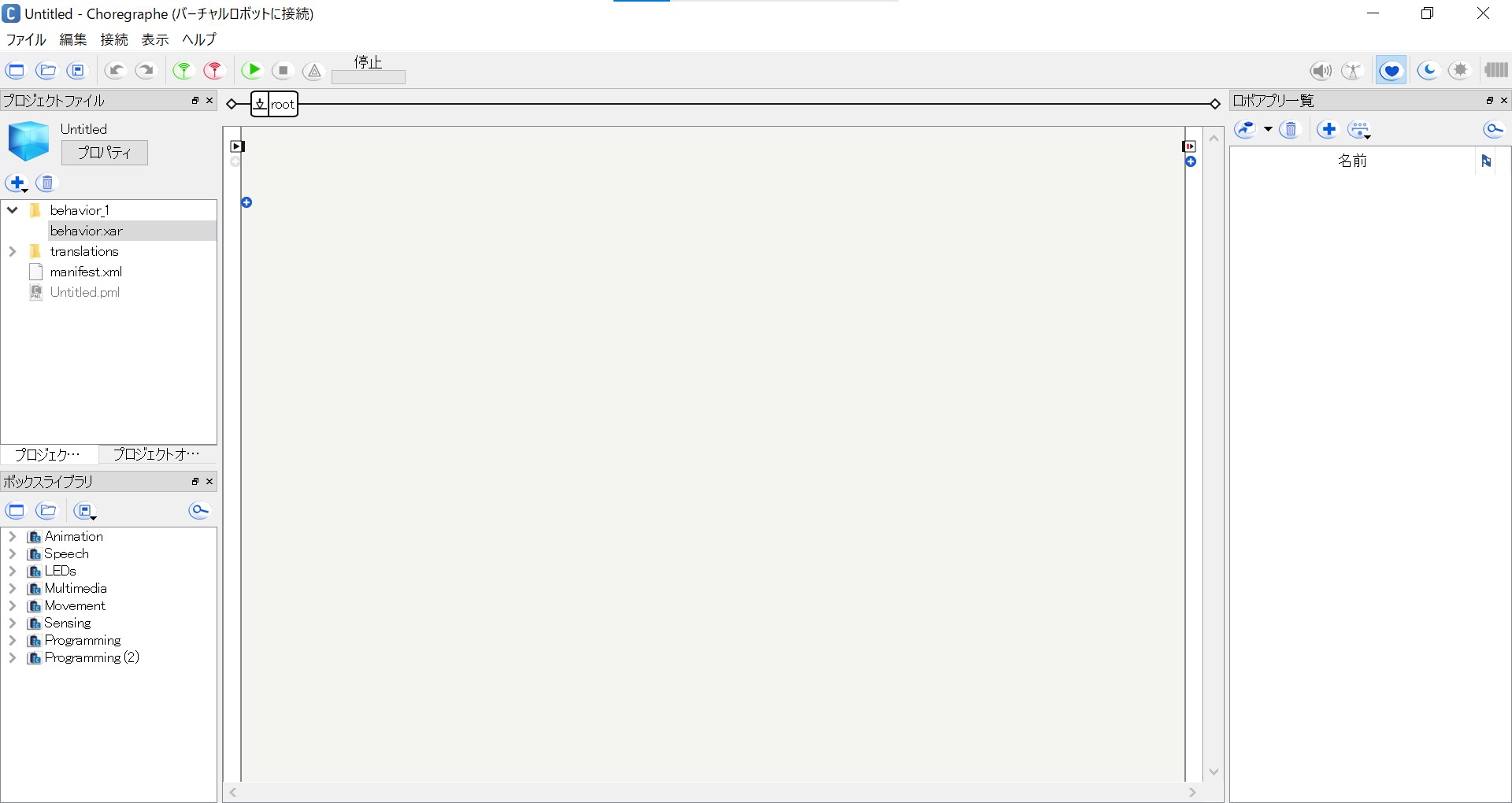 ビヘイビア
フローダイアグラム
プロジェクトファイル
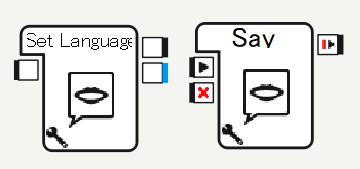 ボックス
ボックスライブラリ
完成したプログラム
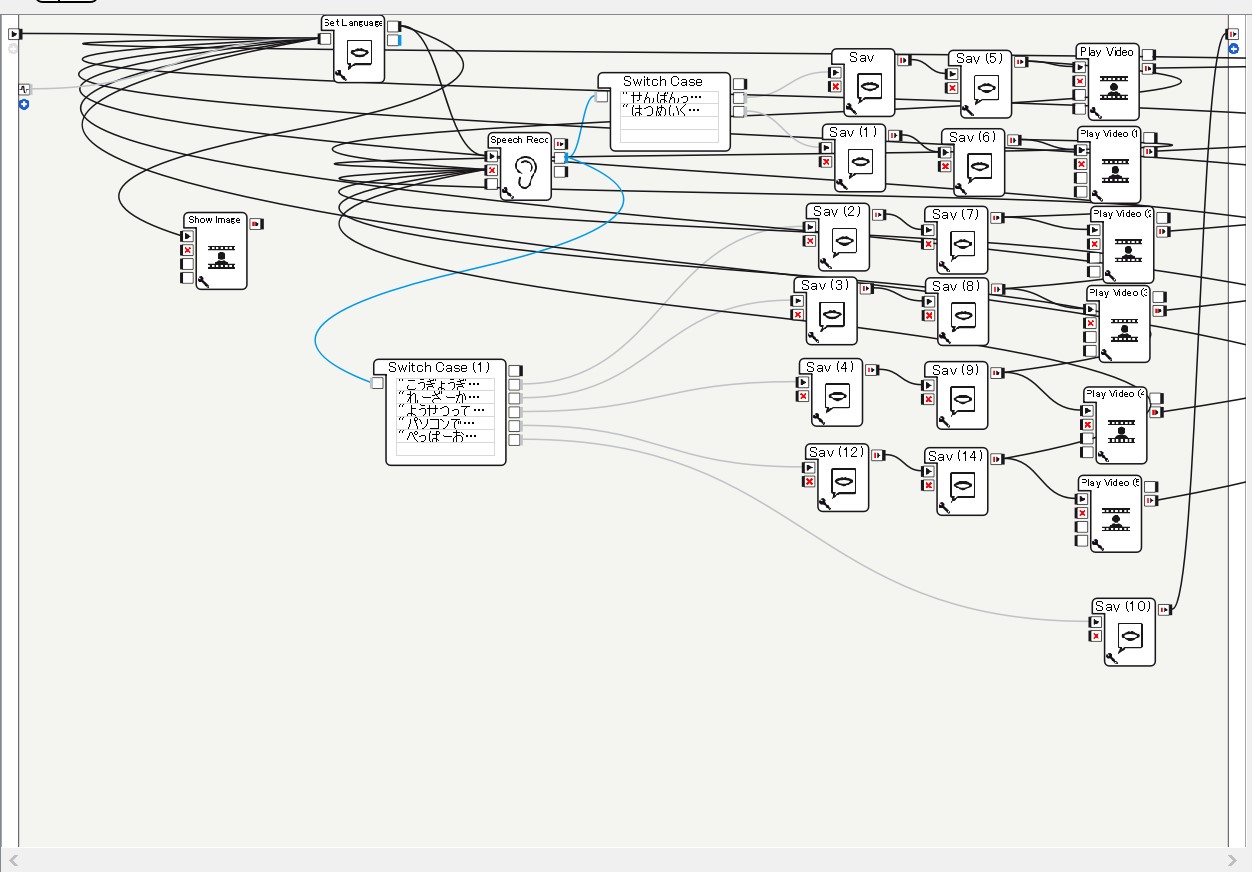 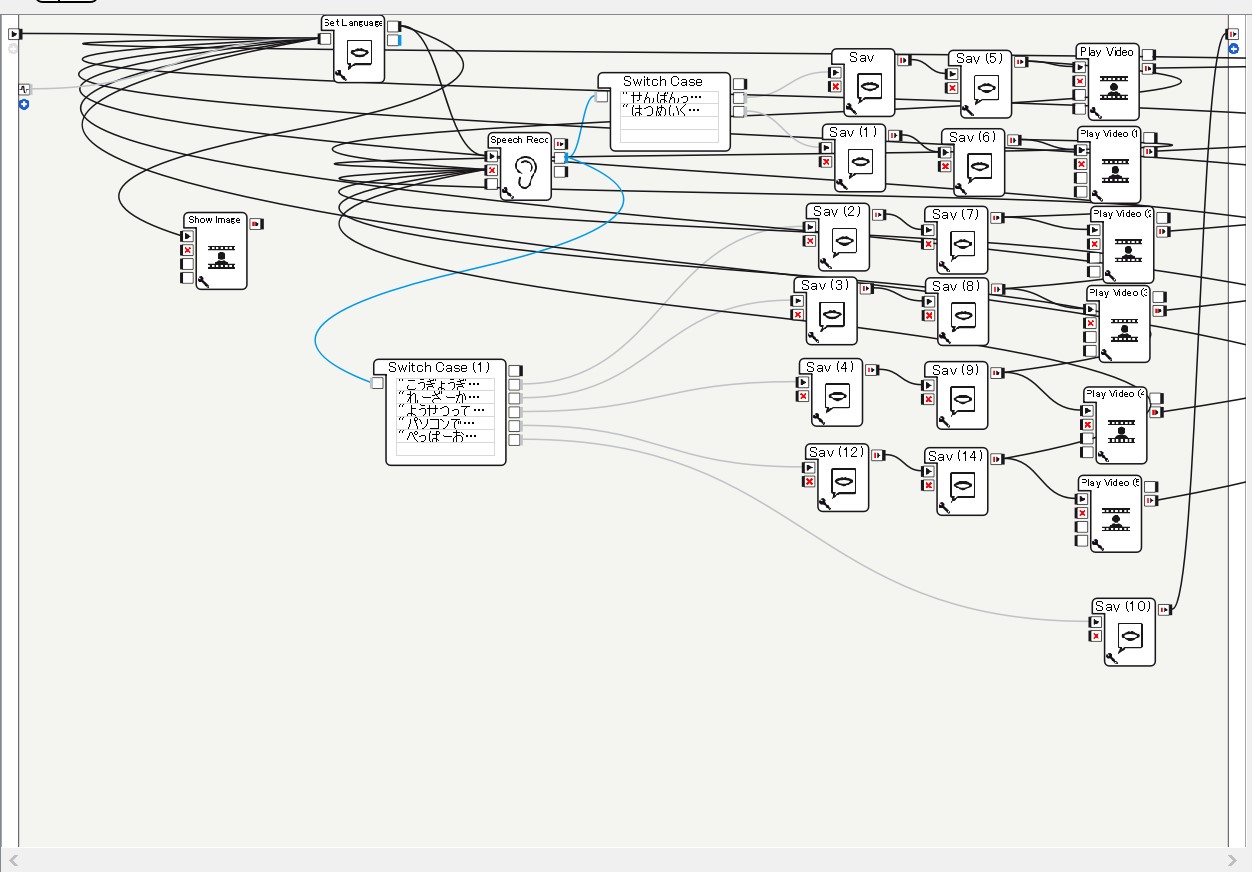 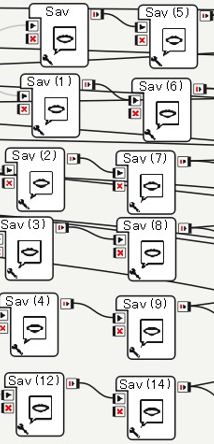 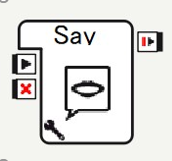 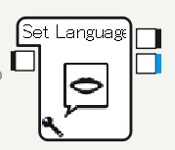 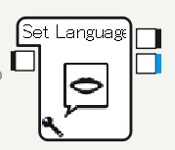 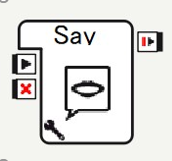 Set Languageボックスのプログラム
Sayボックスのプログラム
喋るためのボックス
言語を決めるボックス
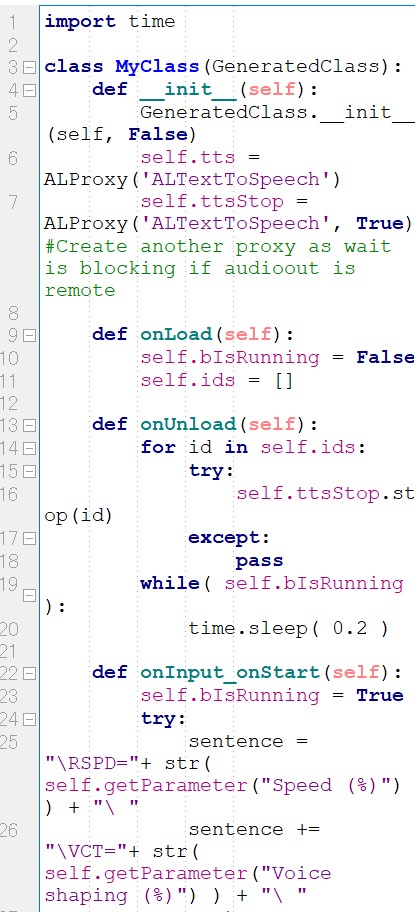 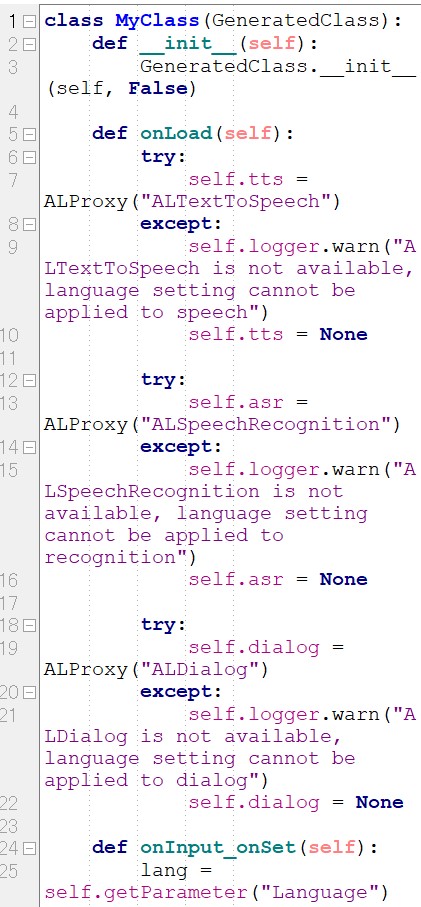 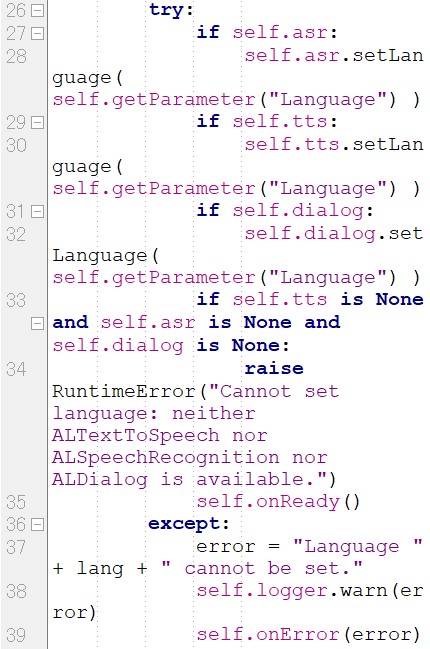 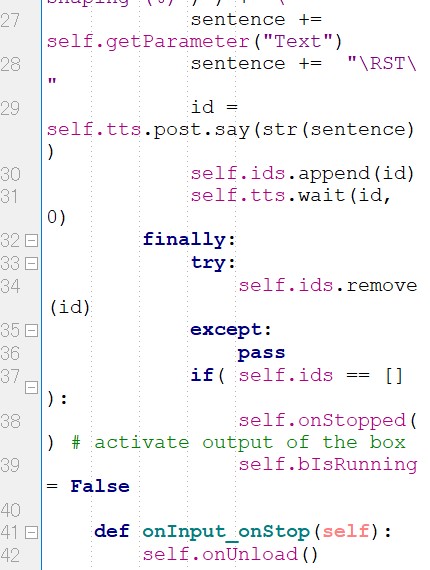 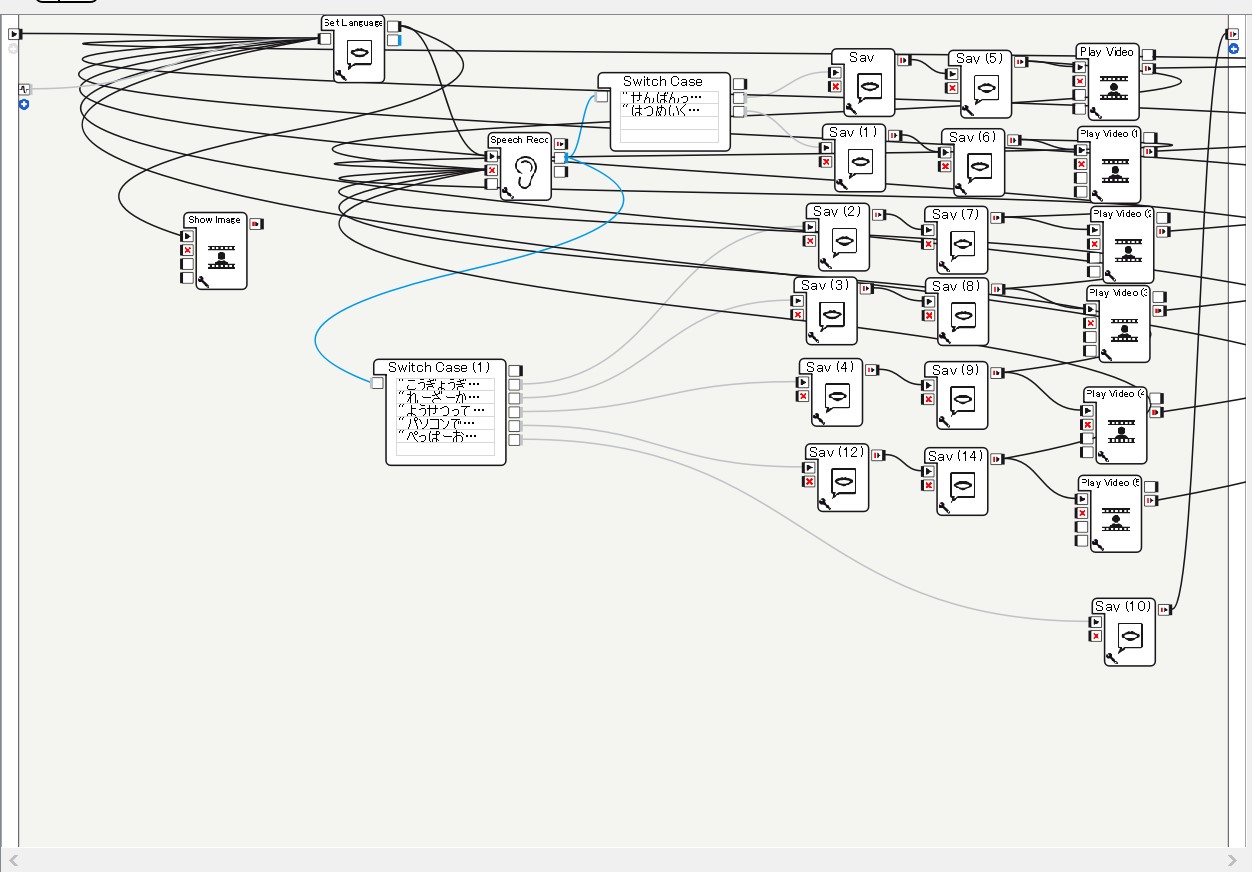 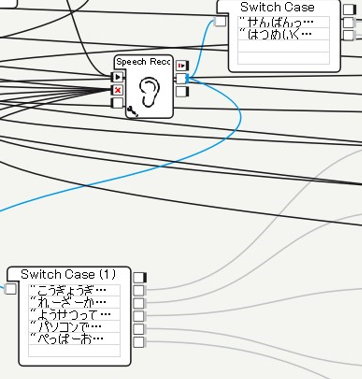 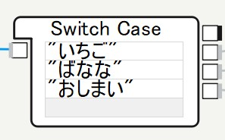 Switch Caseのプログラム
聞き取った言葉を分岐させる
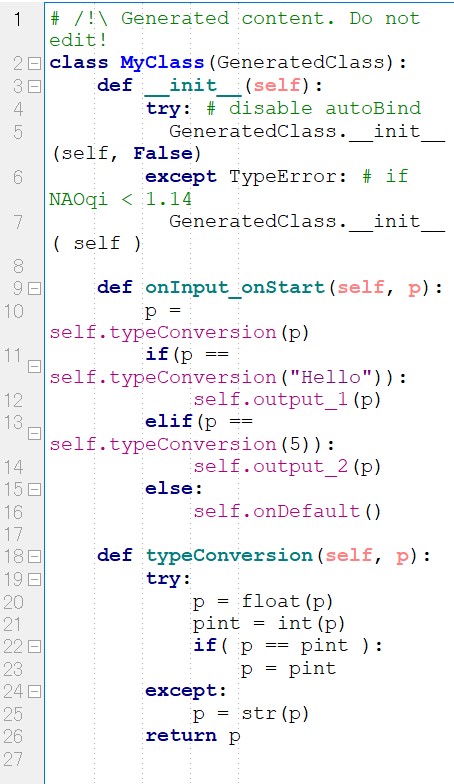 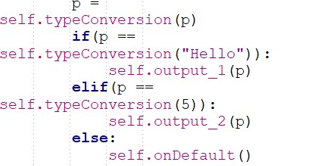 体験入学当日
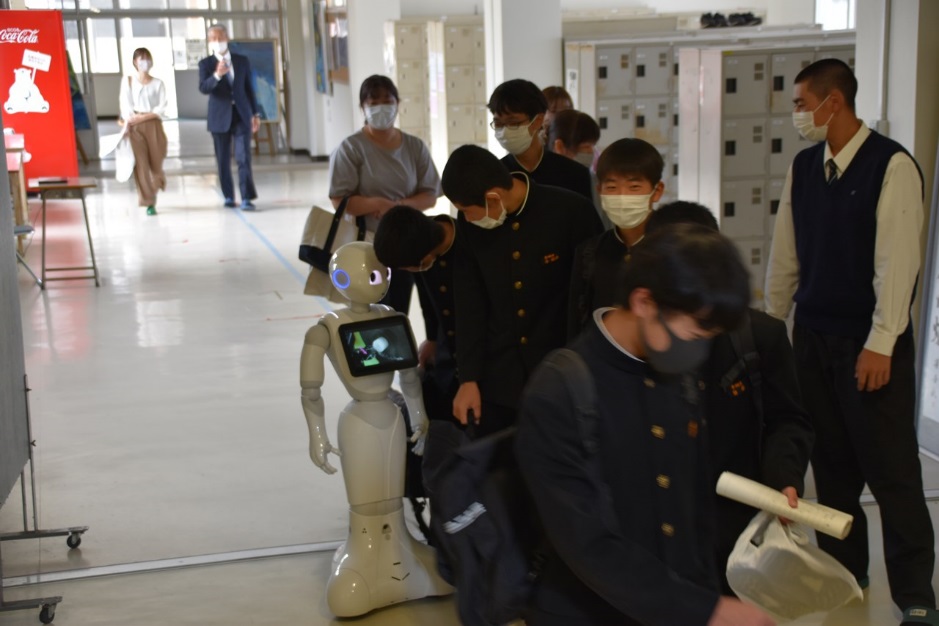 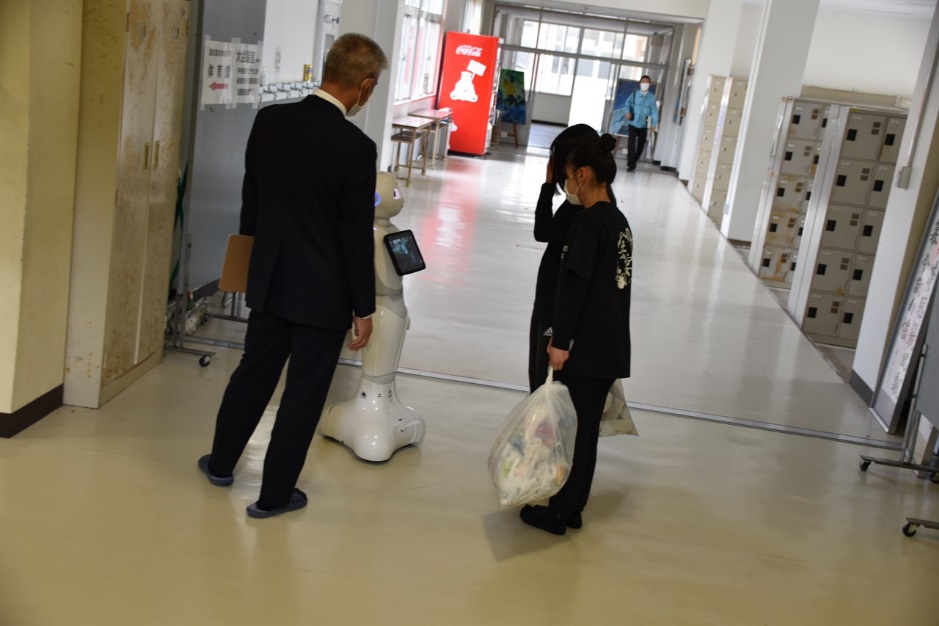 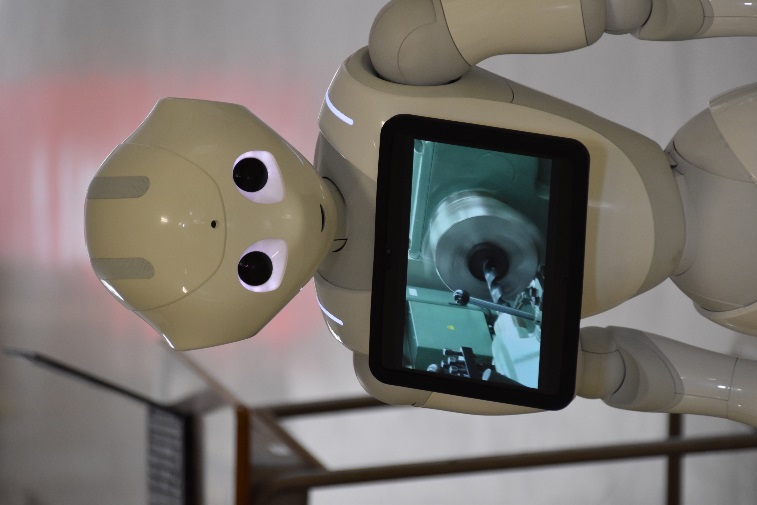 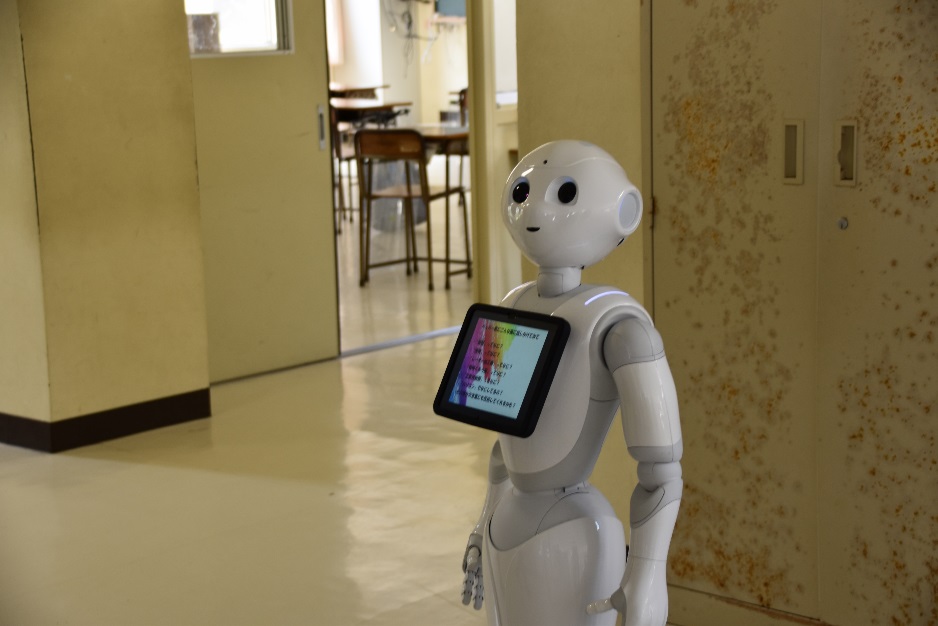 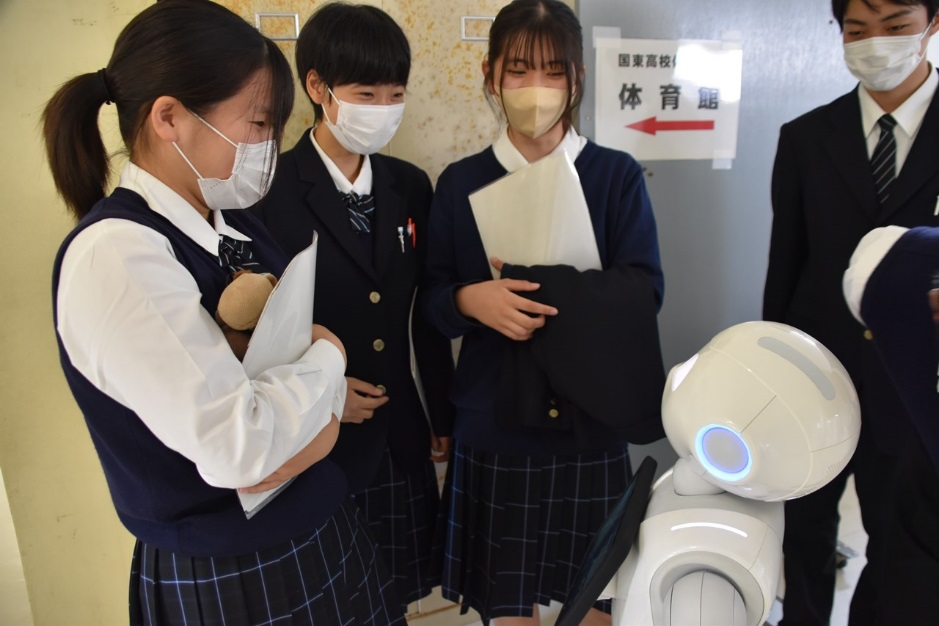 動画編集の工夫したこと
・動画のテロップに色を付けテキストの文
　字を大きくすることで文字を見やすく
　した。

・動画にBGMを入れ音でも楽しませた。

・動画を一時停止し工作機械や特徴を中学生に
　親しみの持てる言葉で説明した。
実際の編集画面
研究結果
簡単なやりとりではあるがPepperと人が対話
させることができた。
会話の内容に応じた動画を流せることができた。
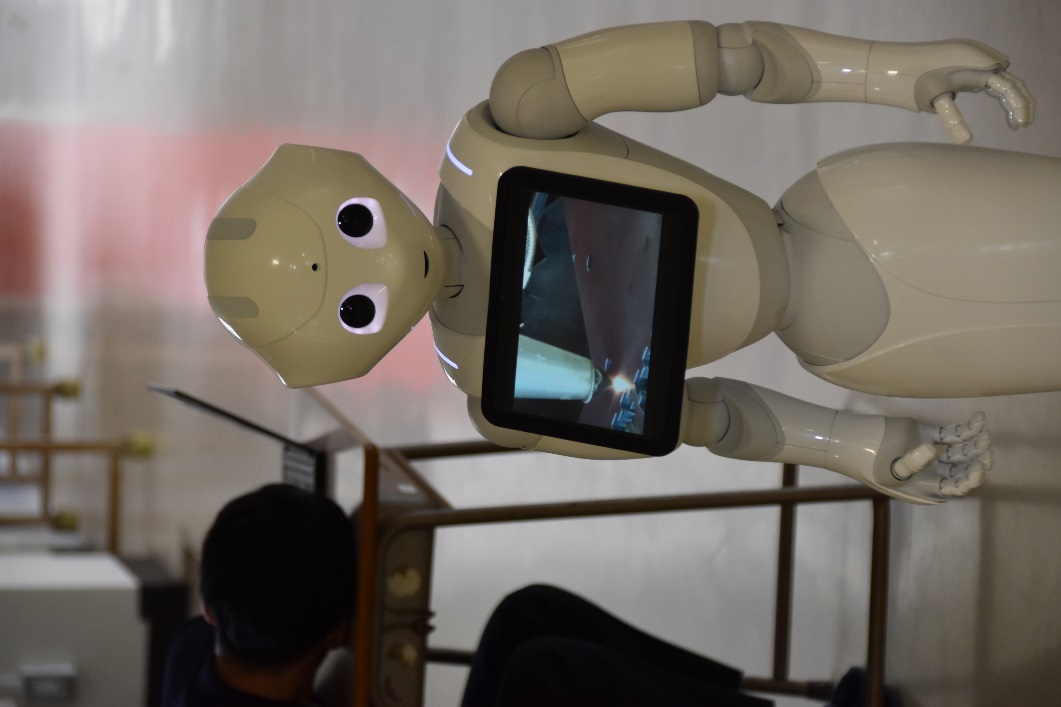 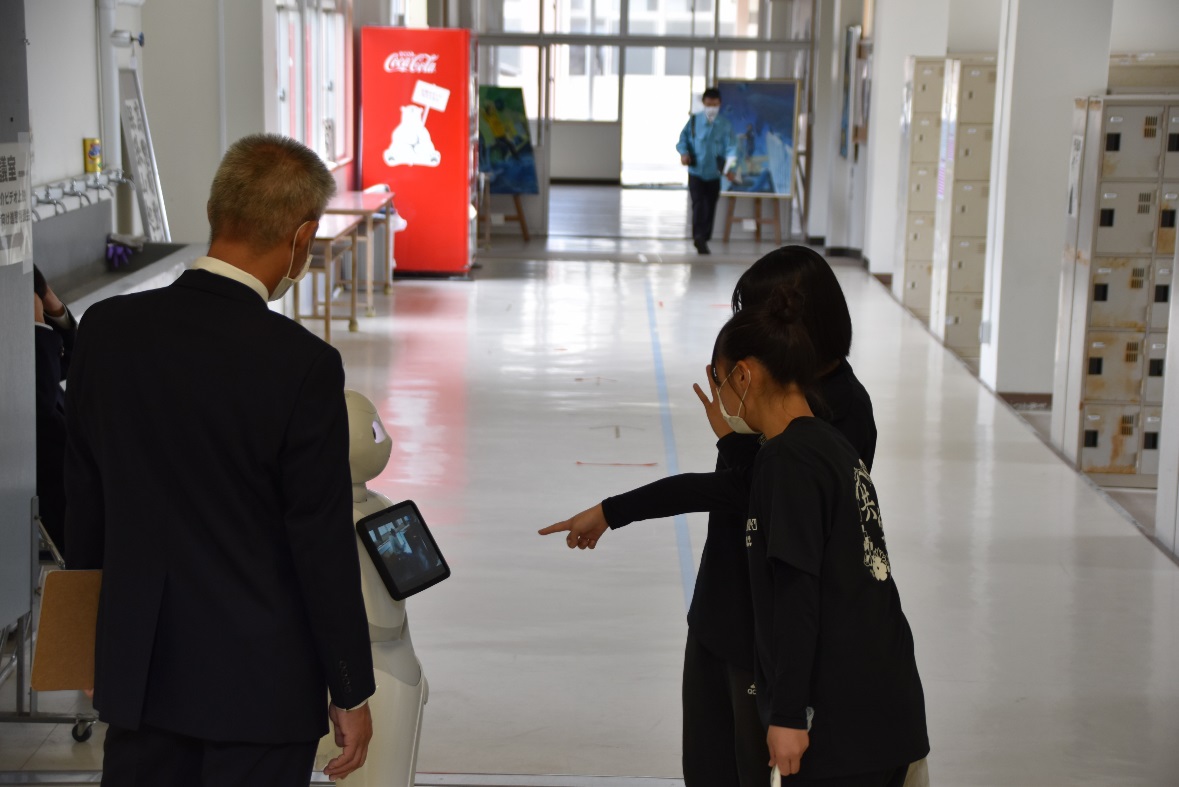 今後の課題
①Pepperに身振り手振りなどの動作がない。

②人と2回以上のやりとりを行えない。

③緊急停止位置が悪い。

④動画の本数を増やす
今後の課題①
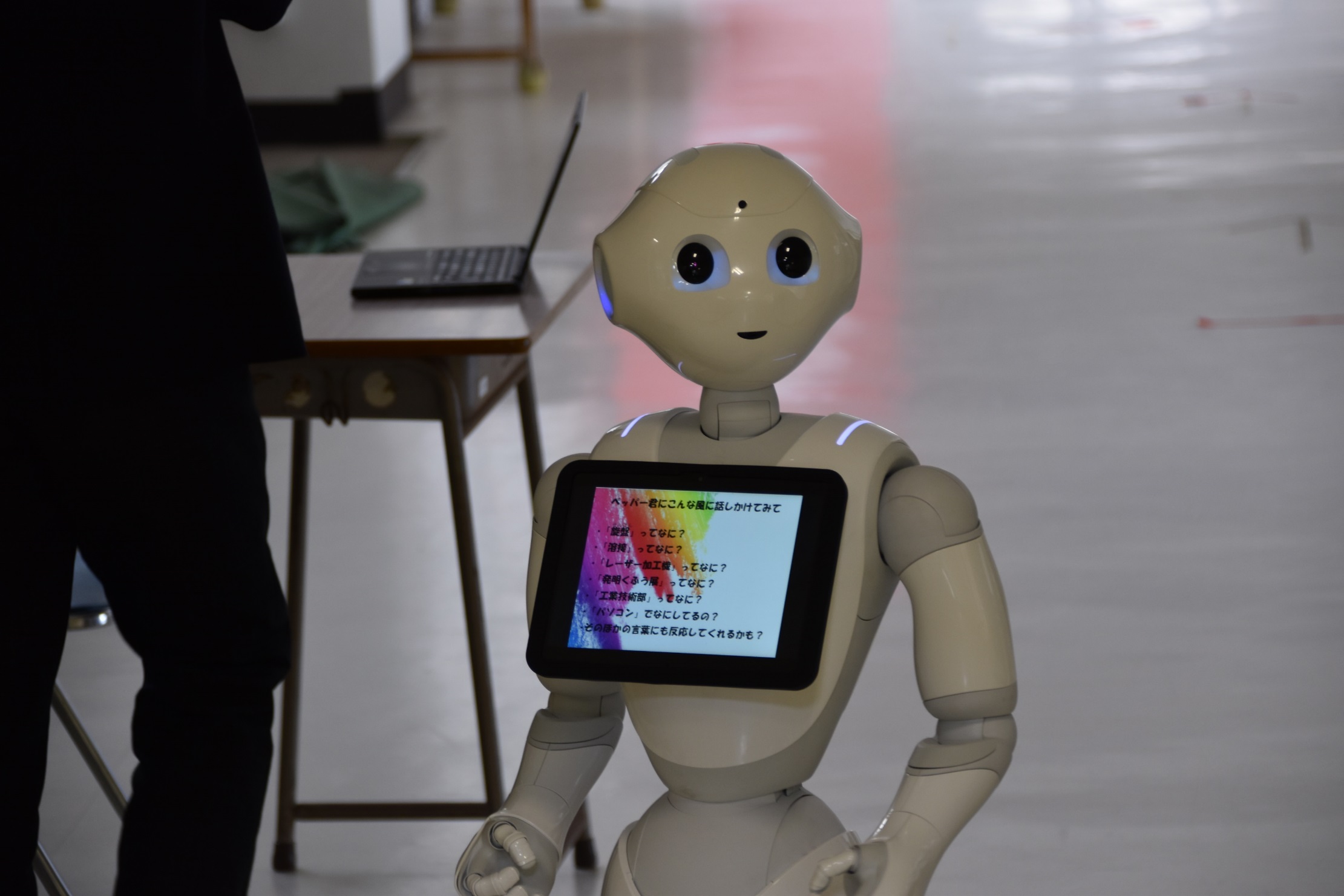 Pepperに身振り手振りなどの
動作がない
Pepperの行動パターンを増やしてより人間の
ふるまいに近づける
今後の課題②
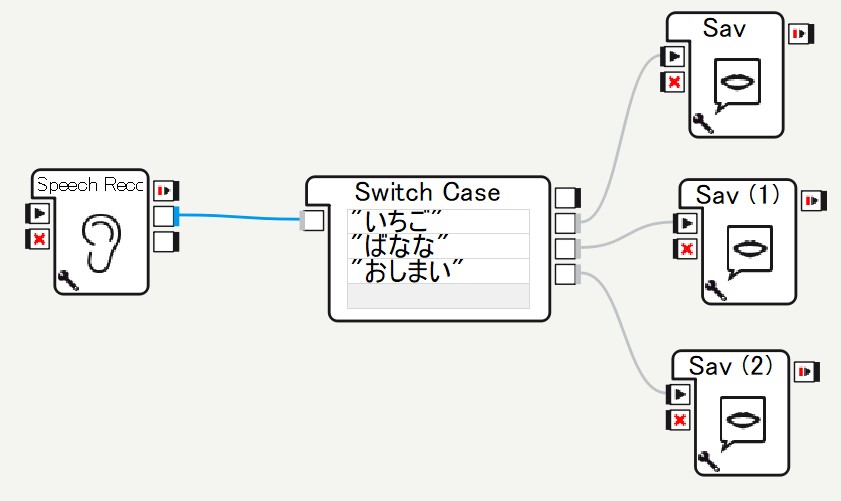 人と2回以上のやりとりを行えない
会話できるプログラムを作る会話レパートリーを増やす
今後の課題③
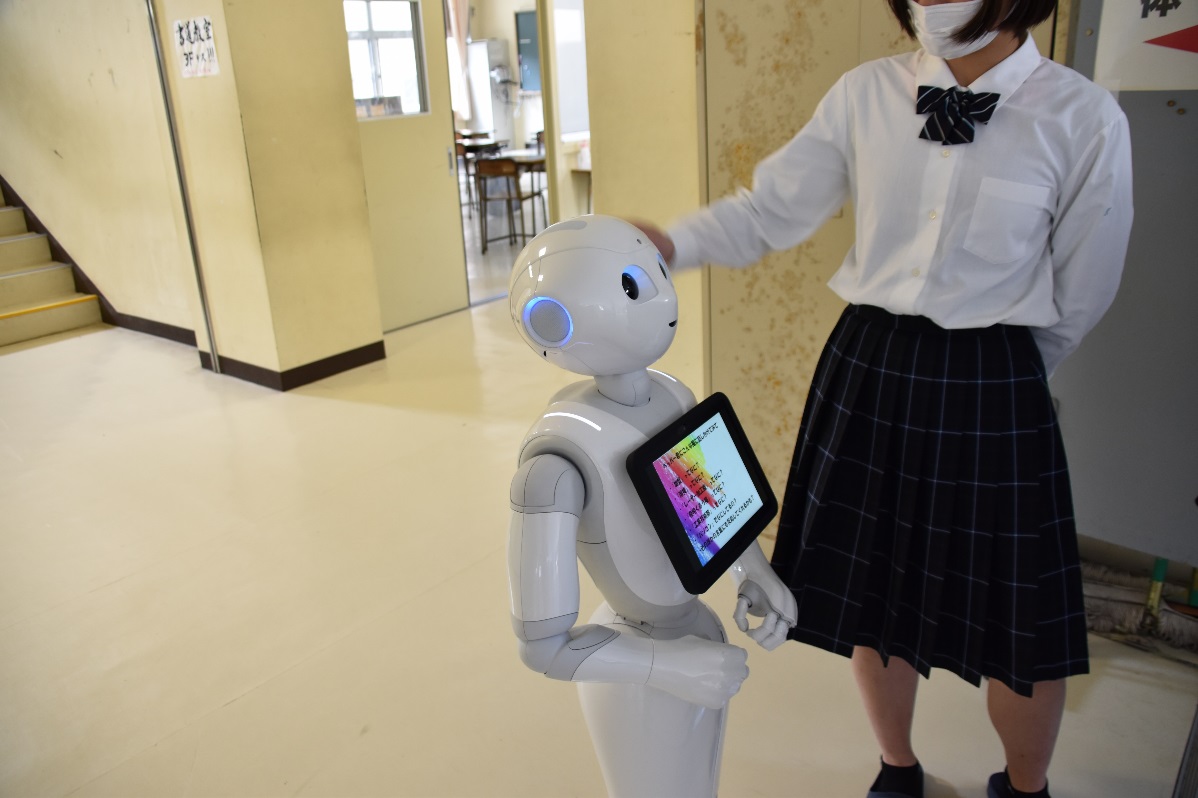 アプリケーションの停止位置が
悪い
アプリケーションの停止位置を変えるプログラムを
作成する
今後の課題④
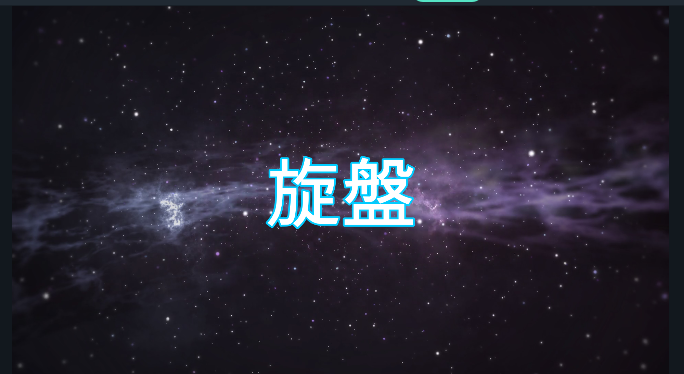 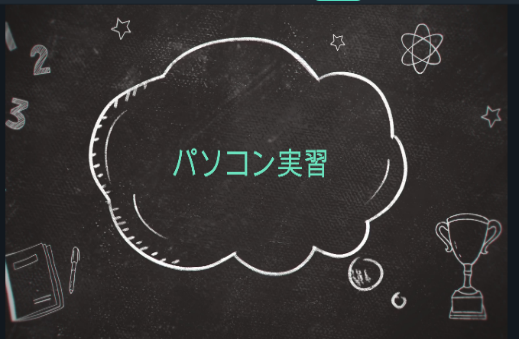 動画の本数を増やす
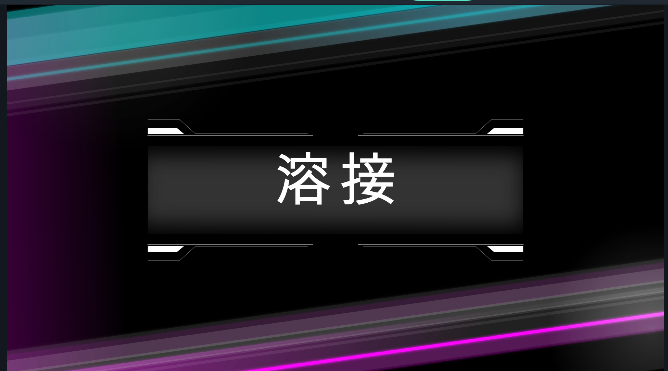 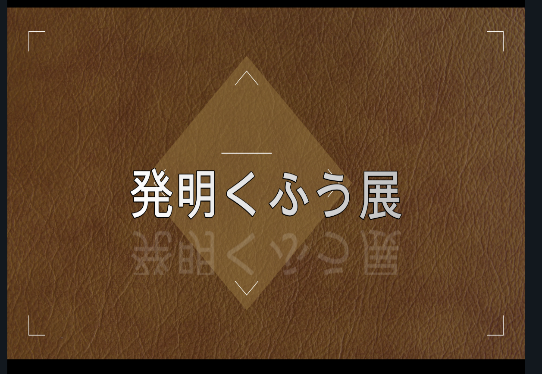 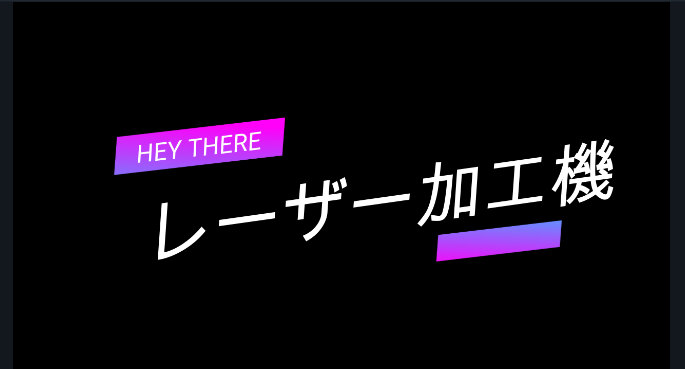 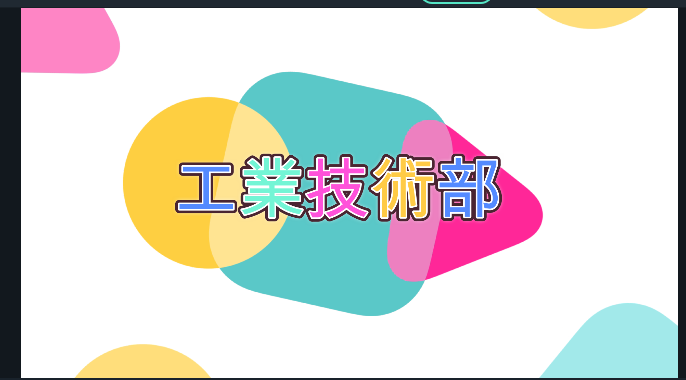 例えばシーケンス自習や製図などの動画を作成する
終わりに
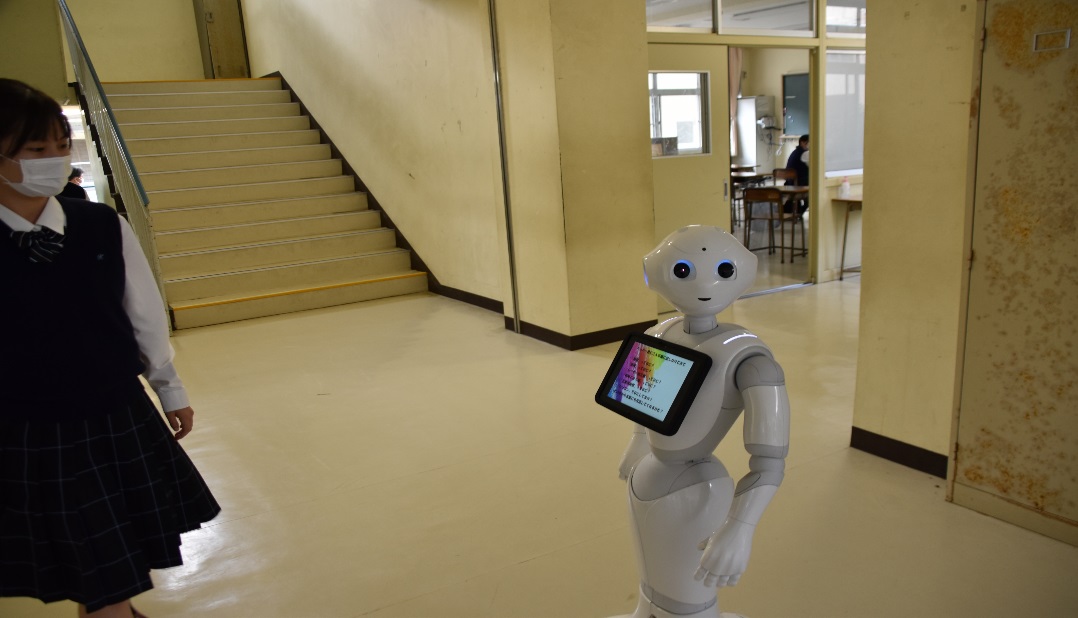 私は最初PepperはAIだと思った。
  だがPepeerは人がプログラムを組まないと
  動かないことが分かった。

研究者も担当教員も何もわからないところからものを作る難しさや大変さ楽しさを知った。

動画編集では、素材集めや色使いBGMの大切さに気付いた。
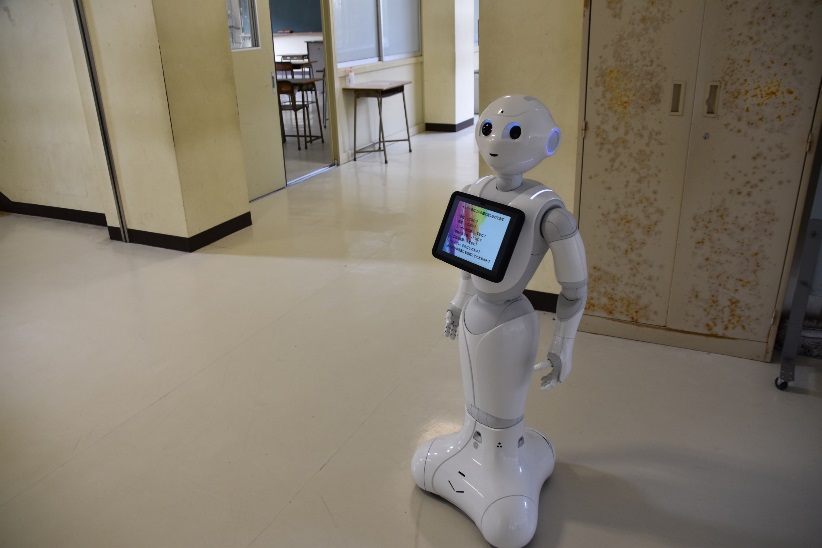 ご清聴ありがとう
ございました